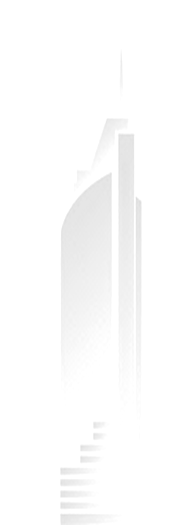 ҚАЗАҚСТАН РЕСПУБЛИКАСЫ 
ИНДУСТРИЯ ЖӘНЕ ИНФРАҚҰРЫЛЫМДЫҚ ДАМУ МИНИСТРЛІГІ
ТҰРҒЫН ҮЙ САЯСАТЫН ІСКЕ АСЫРУ ТУРАЛЫ
Астана қ., 2023 жыл
КЕЗЕКТЕ ТҰРҒАНДАРДЫҢ ЖЕКЕЛЕГЕН САНАТТАРЫ ҮШІН МЕМЛЕКЕТТІК ҚОЛДАУ ШАРАЛАРЫ
05.06.2023 ж
ЕЛІМІЗДЕ КЕЗЕКТЕ ТҰРҒАНДАРДЫҢ БАРЛЫҒЫ
ТАБЫСЫ 1 ТКД-НЕН ТӨМЕН
ТАБЫСЫ 1 ТКД-НЕН ЖОҒАРЫ
640
тыс.
165,7
тыс.
474,3
тыс.
КӨПБАЛАЛЫ ОТБАСЫЛАР– 50 953 (73,3%/58%)
1 ЖӘНЕ 2 ТОПТАҒЫ МҮГЕДЕКТІГІ БАР АДАМДАР– 9 686 (13,9 %/41%)
ЖЕТІМ БАЛАЛАР– 1 933 (2,8 %/3,1%)
МҮГЕДЕК БАЛАЛАРЫ БАР ОТБАСЫЛАР– 6 963 (10,0%/4,7%)
ТАБЫСЫ 1 ТКД-НЕН ТӨМЕН
ЕЛІМІЗДЕ КЕЗЕКТЕ ТҰРҒАНДАРДЫҢ БАРЛЫҒЫ
640
тыс.
244/ 38%
тыс.
70/ 10,9%
тыс.
2
КЕЗЕКТЕ ТҰРҒАНДАРДЫҢ ЖЕКЕЛЕГЕН САНАТТАРЫ ҮШІН МЕМЛЕКЕТТІК ҚОЛДАУ ШАРАЛАРЫ
05.06.2023 ж.
2022 ЖЫЛҒЫ 18 СӘУІРДЕН БАСТАП ТҰРҒЫН ҮЙДІ ЖАЛҒА АЛУ ТӨЛЕМІНЕ ӨТІНІМДЕРДІ ҚАБЫЛДАУ БАСТАЛДЫ
ТӨЛЕМ ЖҮРГІЗІЛДІ
13 446
5 228
54 662
МАҚҰЛДАНДЫ
ӨТІНІМДЕР
4 496 – көпбалалы 
отбасылар
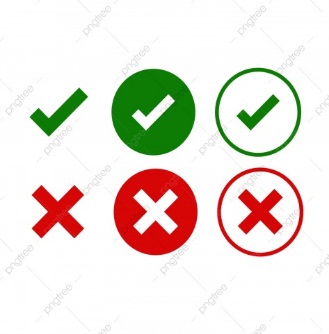 429 – мүгедек балалары бар отбасылар
ӨТІНІМДЕР
ӨТІНІМДЕР
САНЫ
272 – 1 және 2 топтағы мүгедектігі бар адамдар
2022-2023 жылдары РБ-тен 1 354 257 мың теңге сомасына төлем жүзеге асырылды
46 – жетім балалар
3
ТҰРҒЫН ҮЙ ҚҰРЫЛЫСЫН ЫНТАЛАНДЫРУ
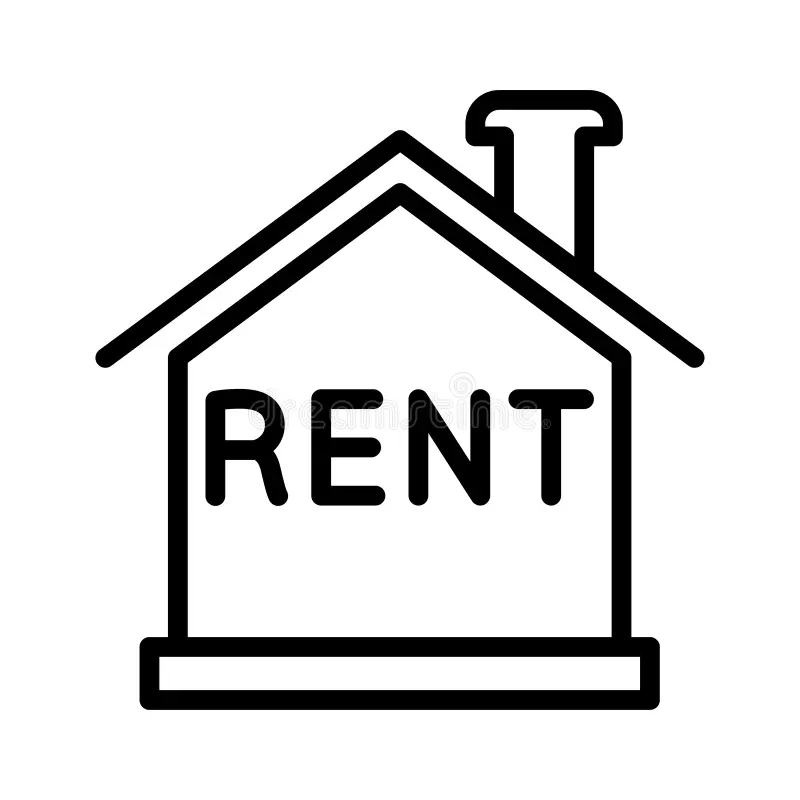 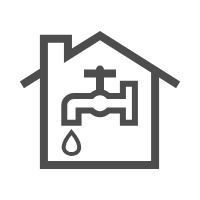 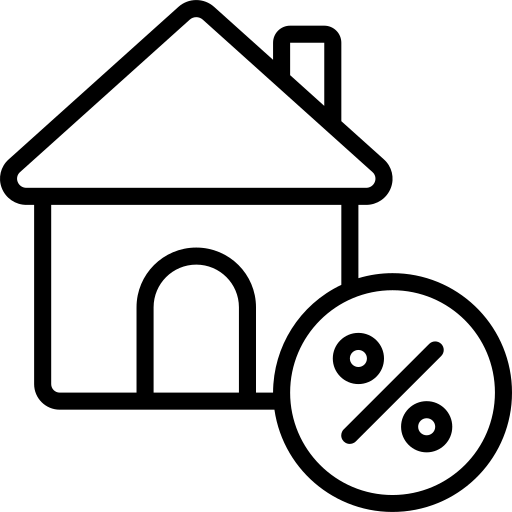 ЖЕҢІЛДЕТІЛГЕН ҚАРЫЗДАР, 
«2-10-20» және «5-10-20»
КРЕДИТТІК ТҰРҒЫН ҮЙ ҚҰРЫЛЫСЫ
ЖАЛҒА БЕРІЛЕТІН ТҰРҒЫН ҮЙДІ 
САТЫП АЛУ
2023 ж. 
БӨЛІНДІ
10,7
мың. пәтер
14 
мың. пәтер
6,8
мың. пәтер
333
103 млрд. теңге
158 млрд. теңге
71,9 млрд. теңге
млрд. теңге
2024-2029 
ЖЫЛ САЙЫН
1,1 
трлн. теңге
518,2 
трлн. теңге
518,2
млрд. теңге
350
35,8 мың бірлік
60 мың бірлік
36,8 мың бірлік
млрд.теңге
(барлығы 2,1 трлн. тг)
4
Анықтама
ОТБАСЫ БАНКІНІҢ ЖЕҢІЛДЕТІЛГЕН ҚАРЫЗДАРЫ
01.05.2023ж. жағдай бойынша
6
ХӘОТ ҮШІН ЖАЛҒА БЕРІЛЕТІН ТҰРҒЫН ҮЙ САТЫП АЛУ
в мың тенге
7
* Тұрғын үй-коммуналдық инфрақұрылымды дамытудың 2026 жылға дейінгі тұжырымдамасына сәйкес 1 бірлік пәтер үшін құрылыс (сатып алу) құны = 9,6 млн. тг.
ЖАО КРЕДИТТІК ТҰРҒЫН ҮЙ ҚҰРЫЛЫСЫ
8
БЕРІЛГЕН ТҰРҒЫН ҮЙ СЕРТИФИКАТТАРЫНЫҢ САНЫ
9